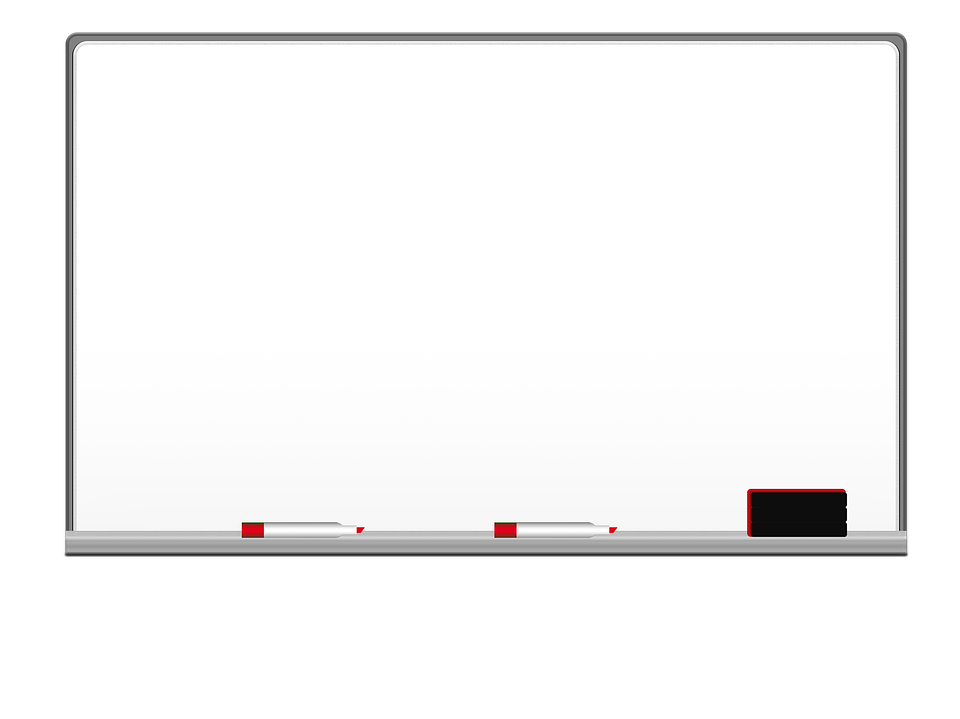 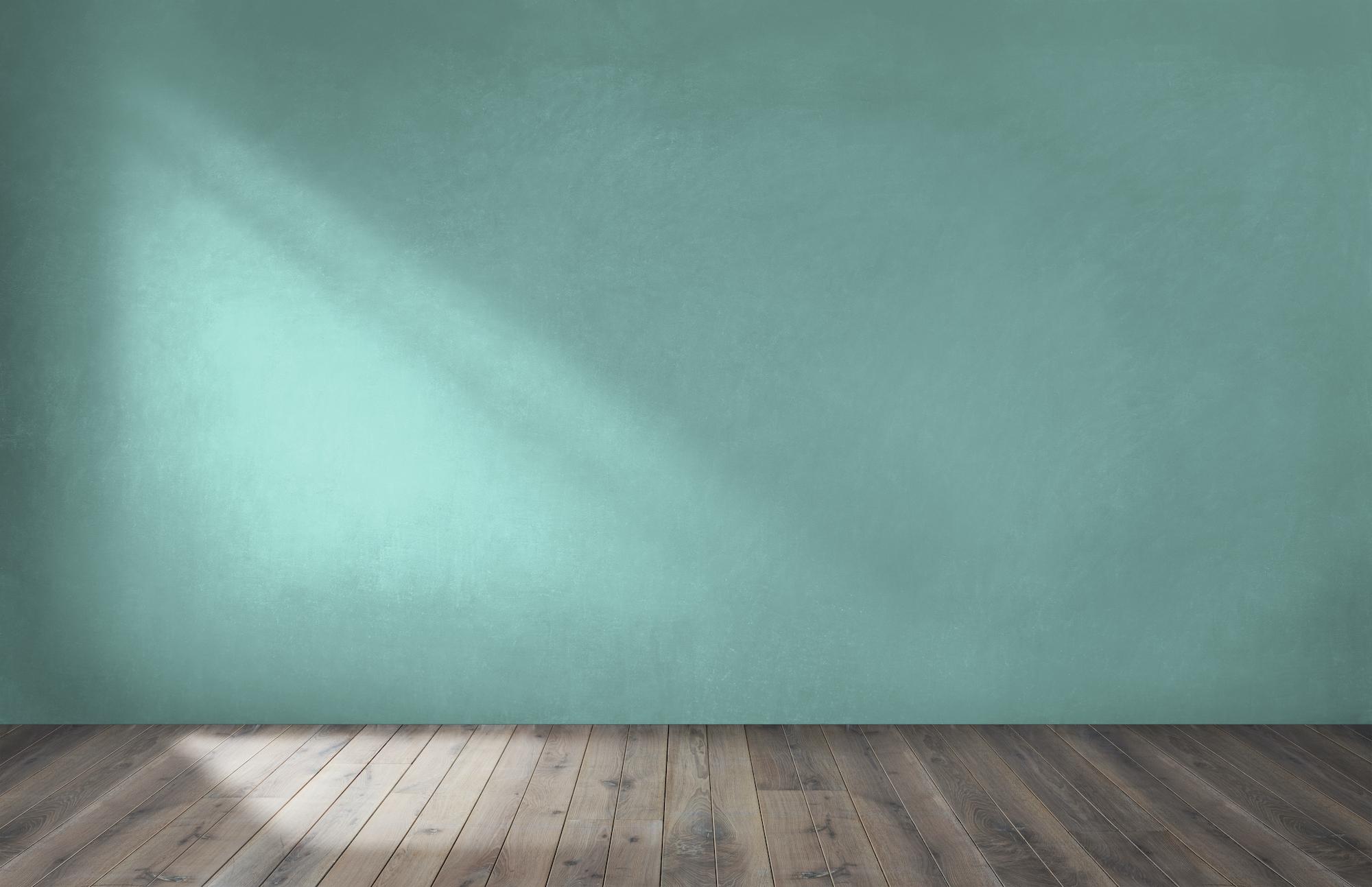 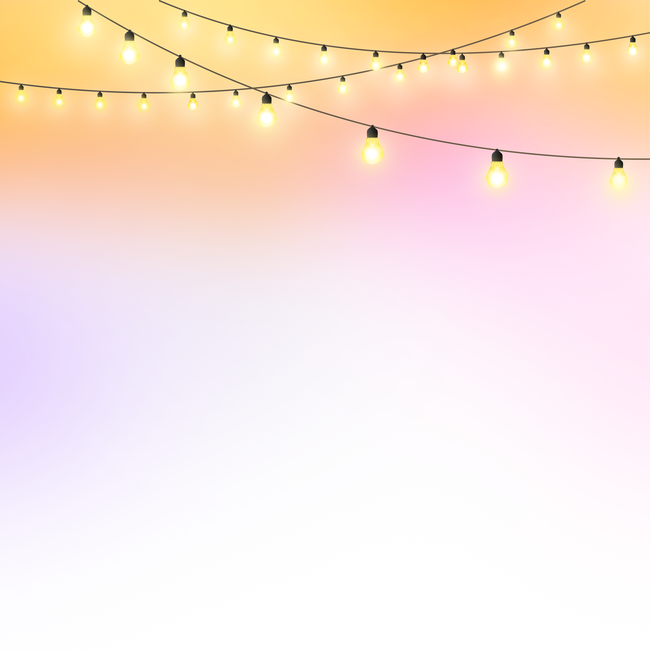 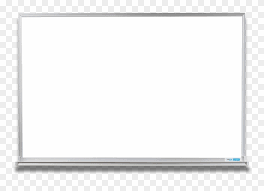 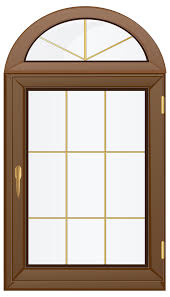 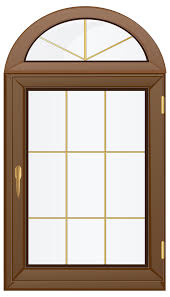 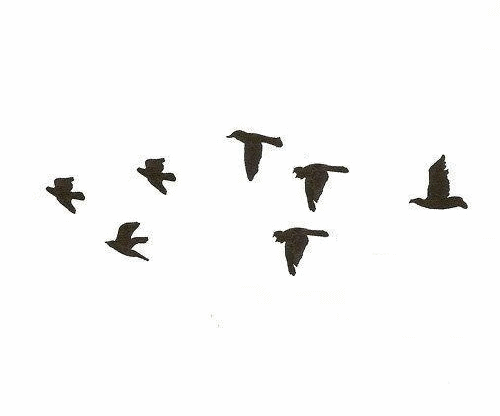 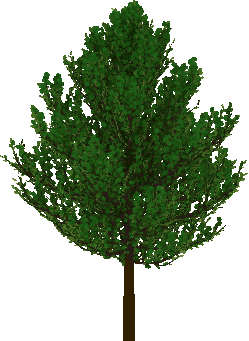 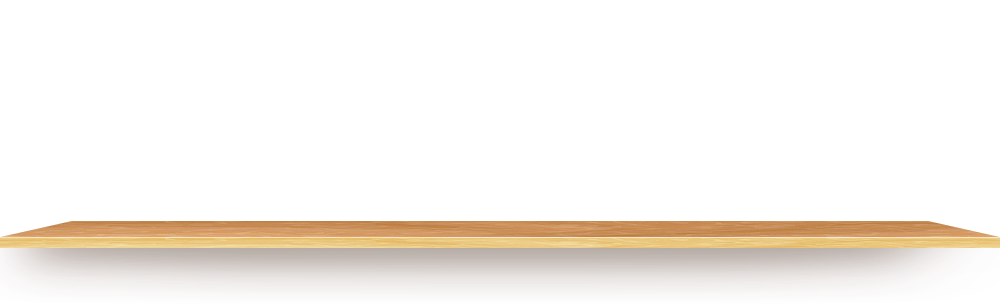 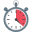 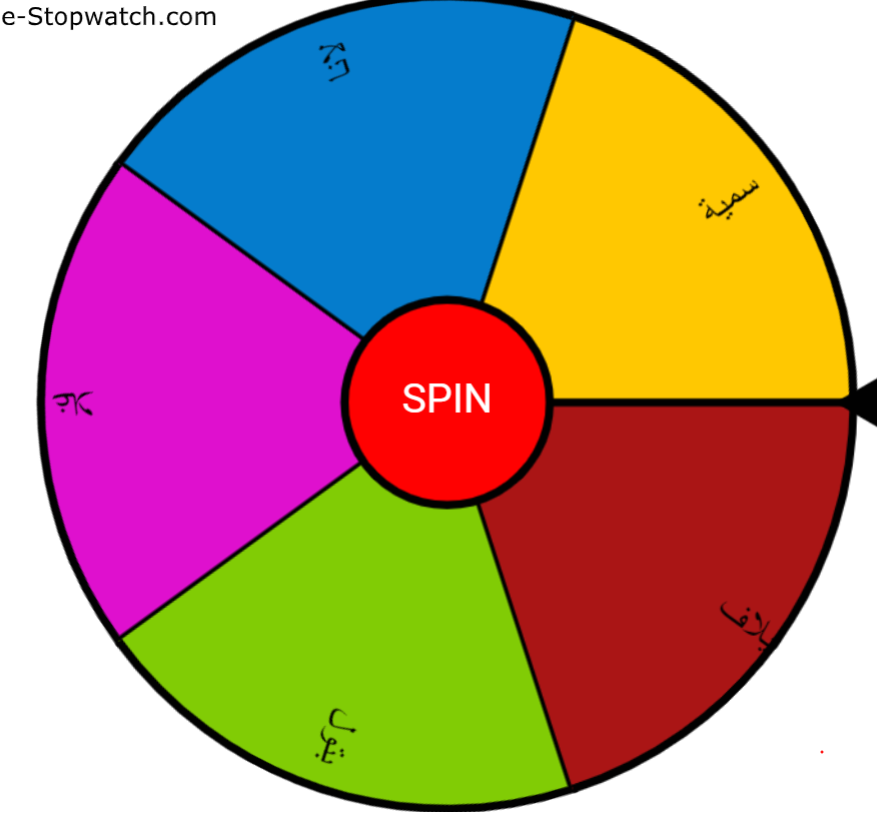 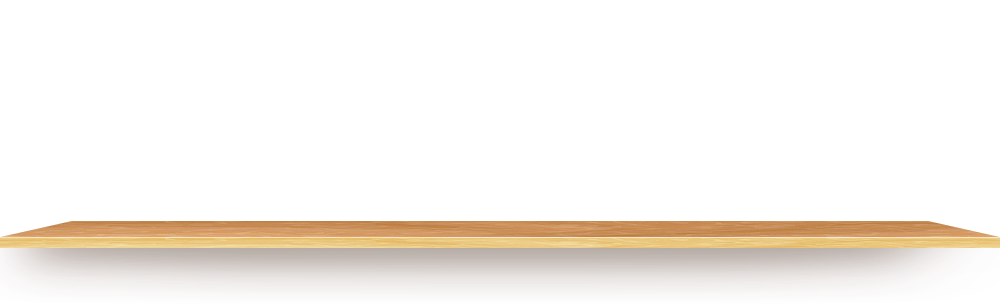 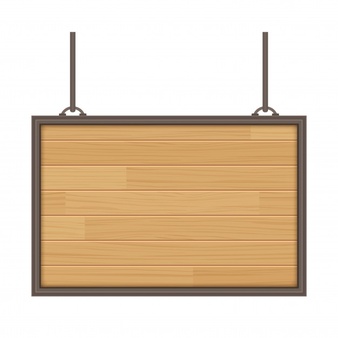 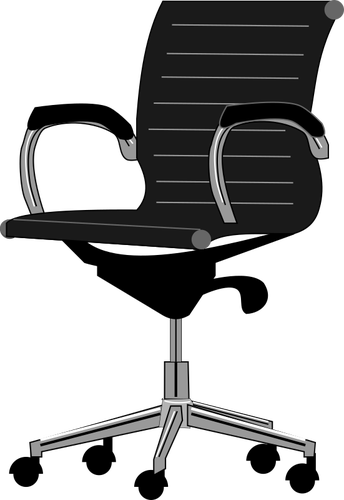 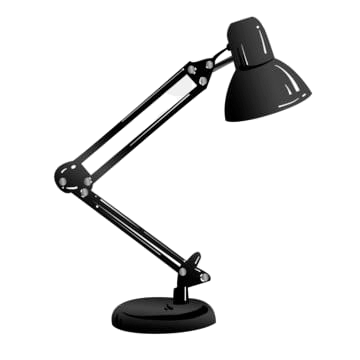 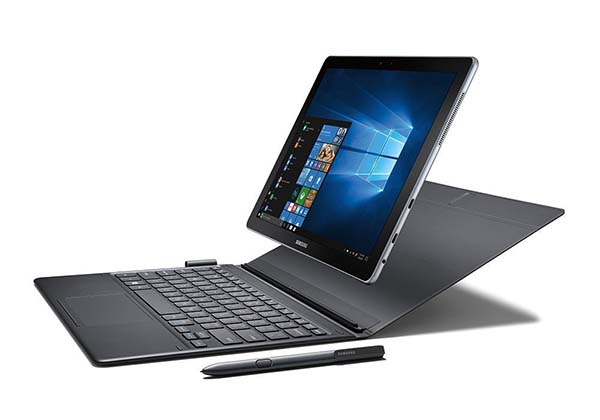 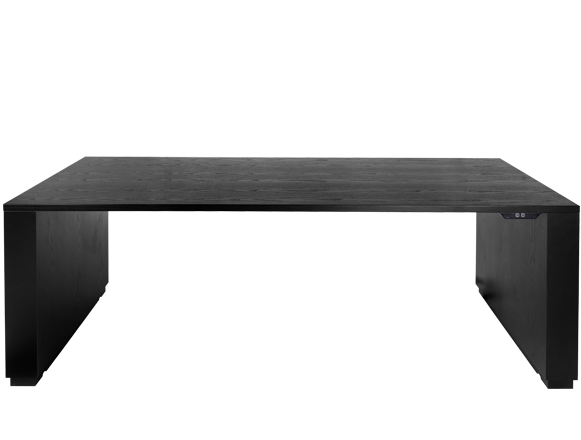 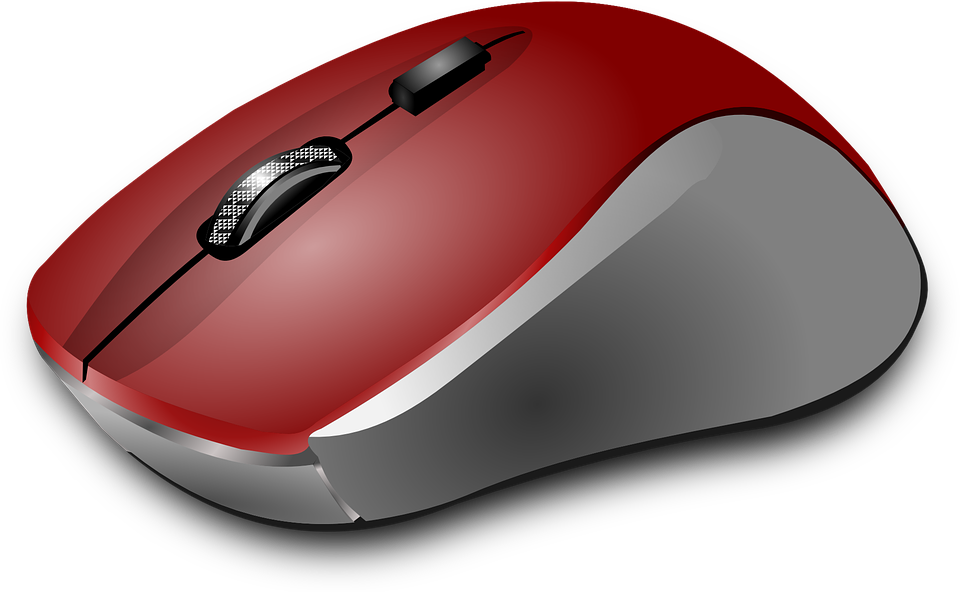 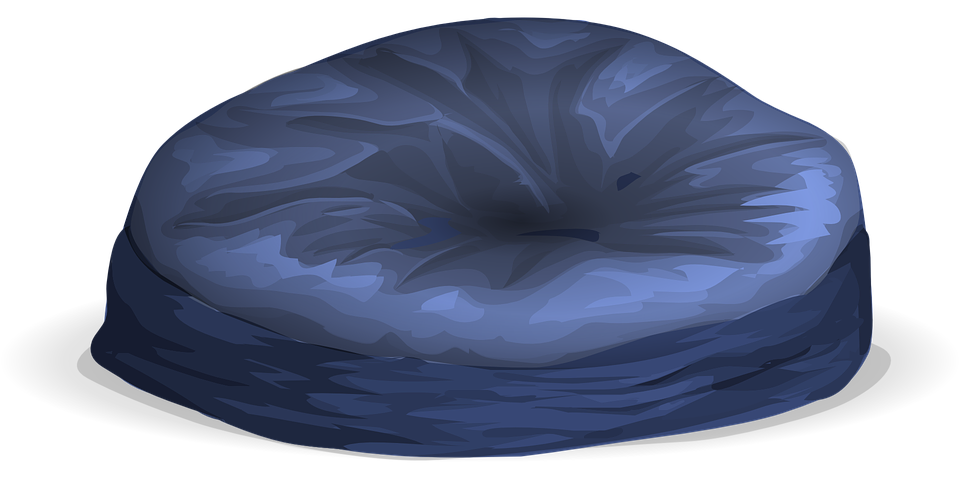 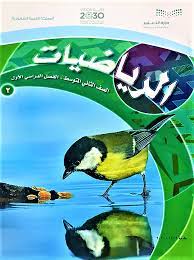 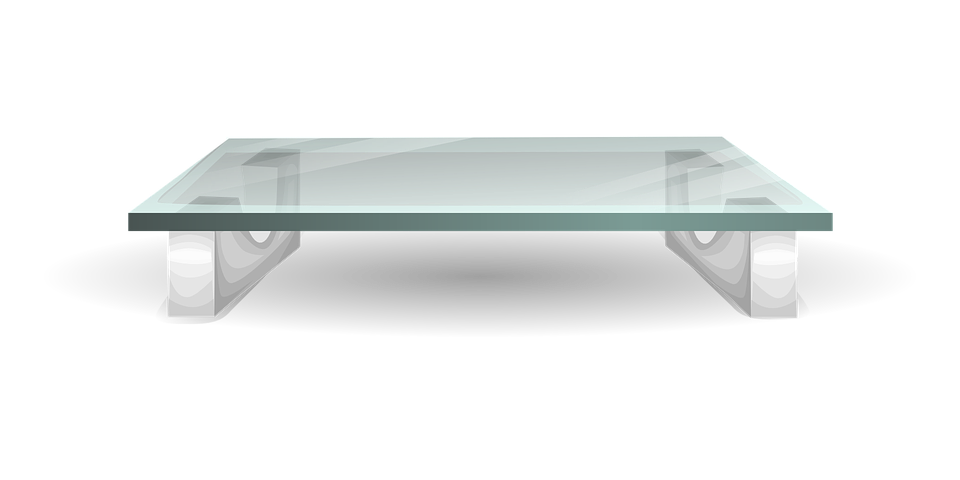 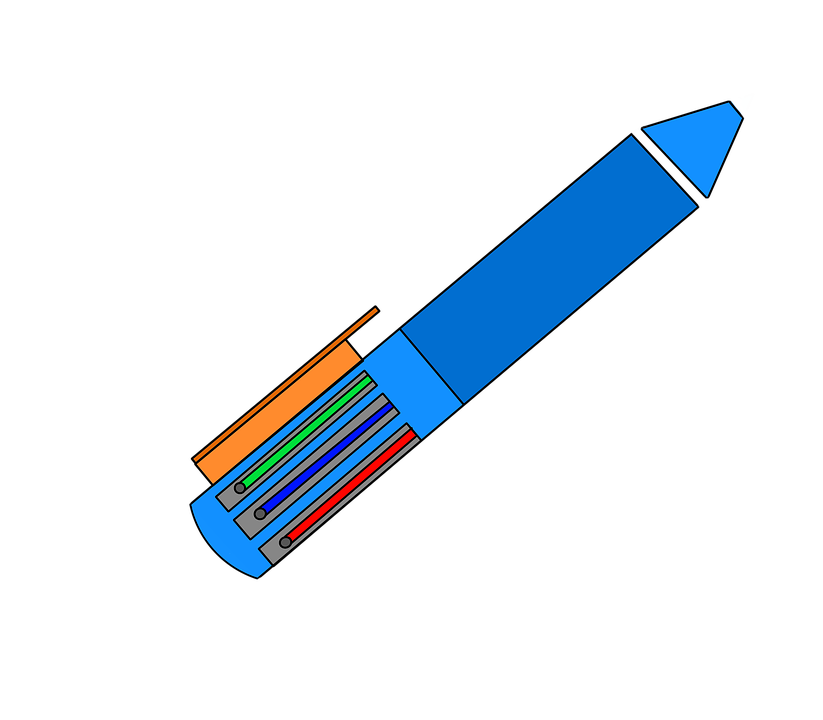 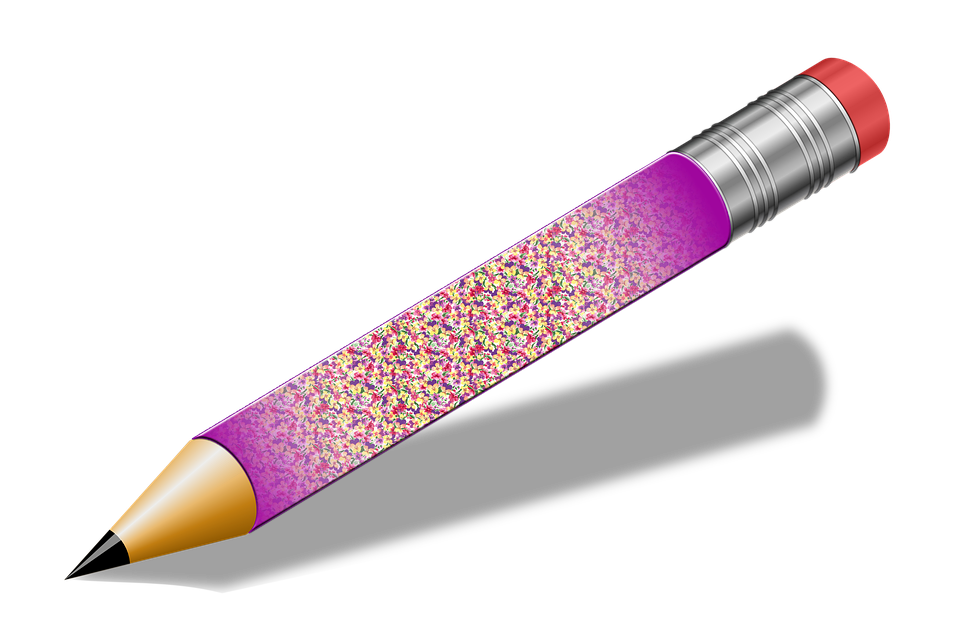 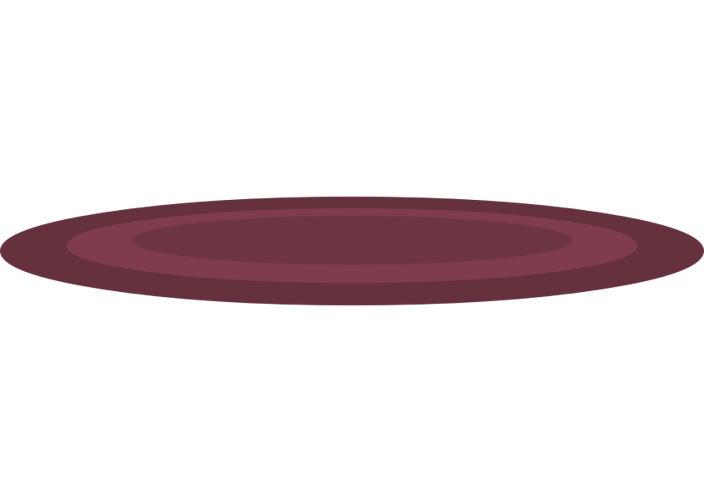 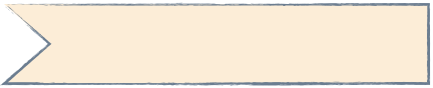 جدول التعلم
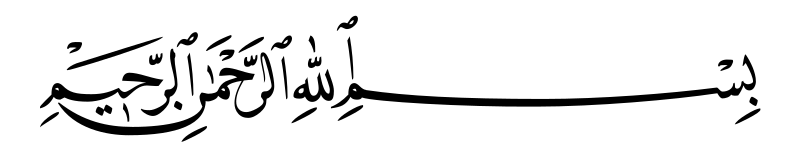 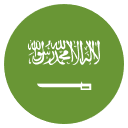 التاريخ   /    /  ١٤٤هـ
رقم الصفحة :
٤-٤
المعادلة المئوية
فكرة الدرس
احل مسائل باستعمال المعادلة المئوية
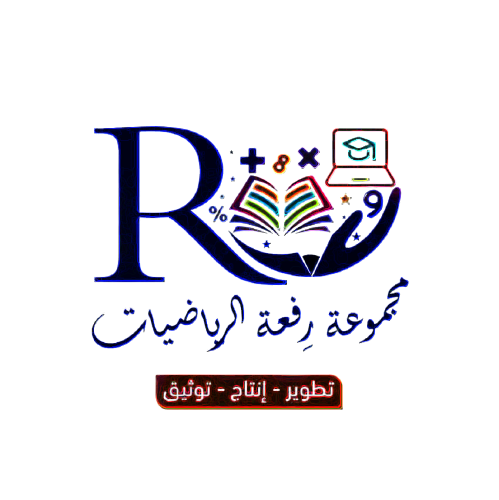 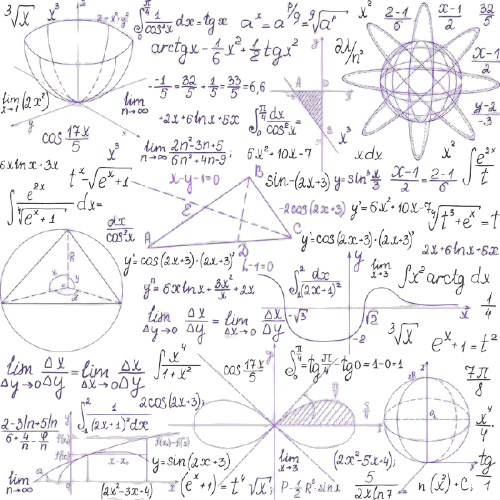 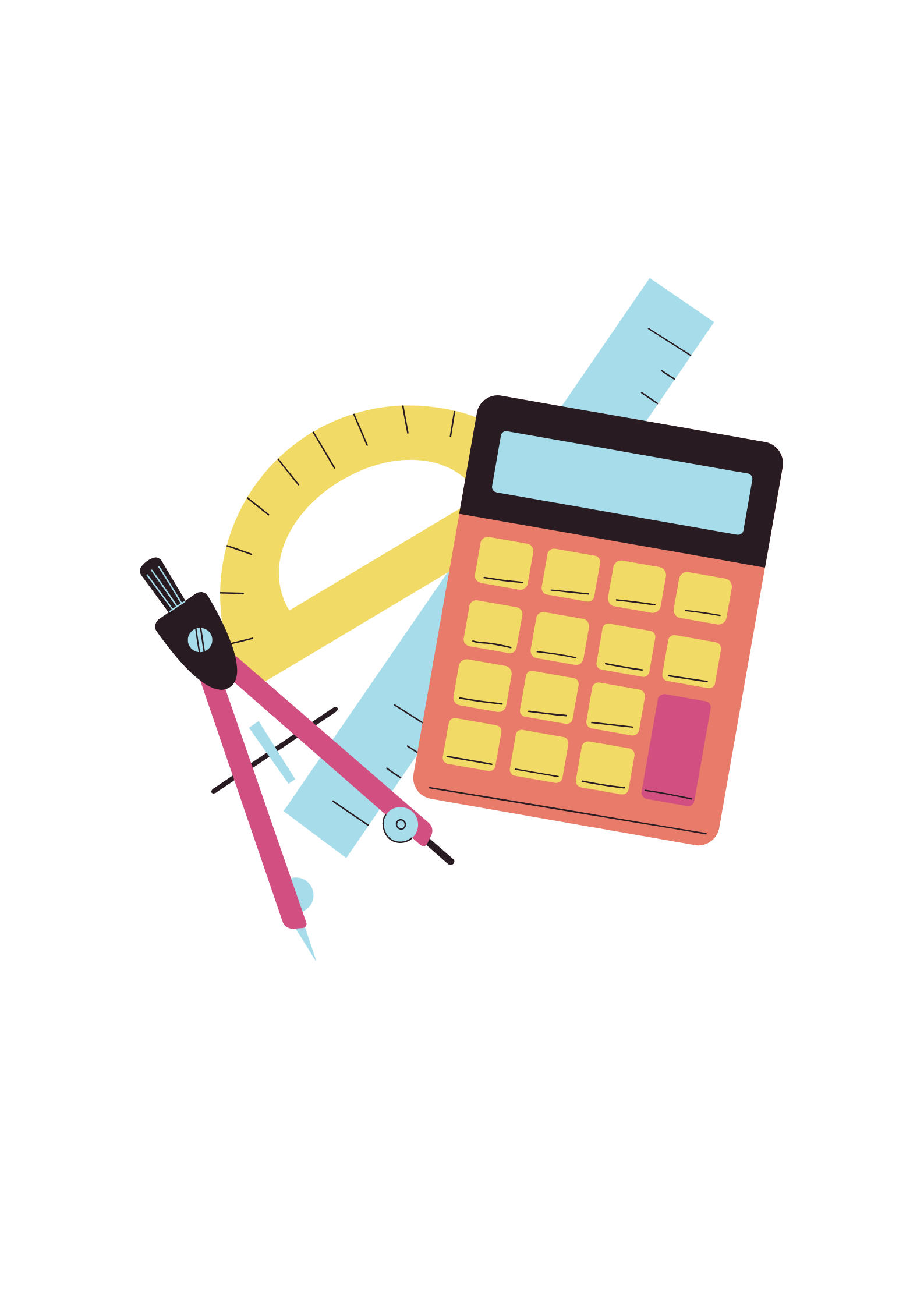 ٤-٤
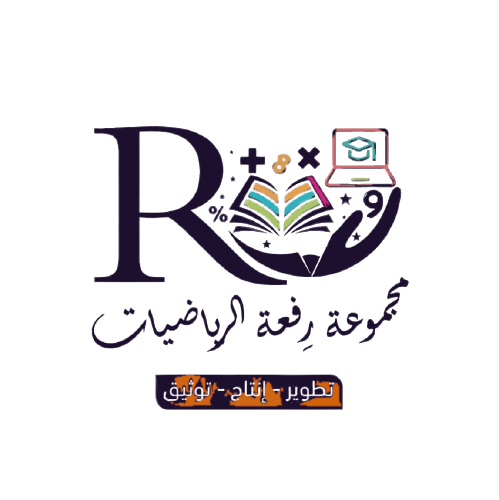 المعادلة المئوية
جدول الضرب
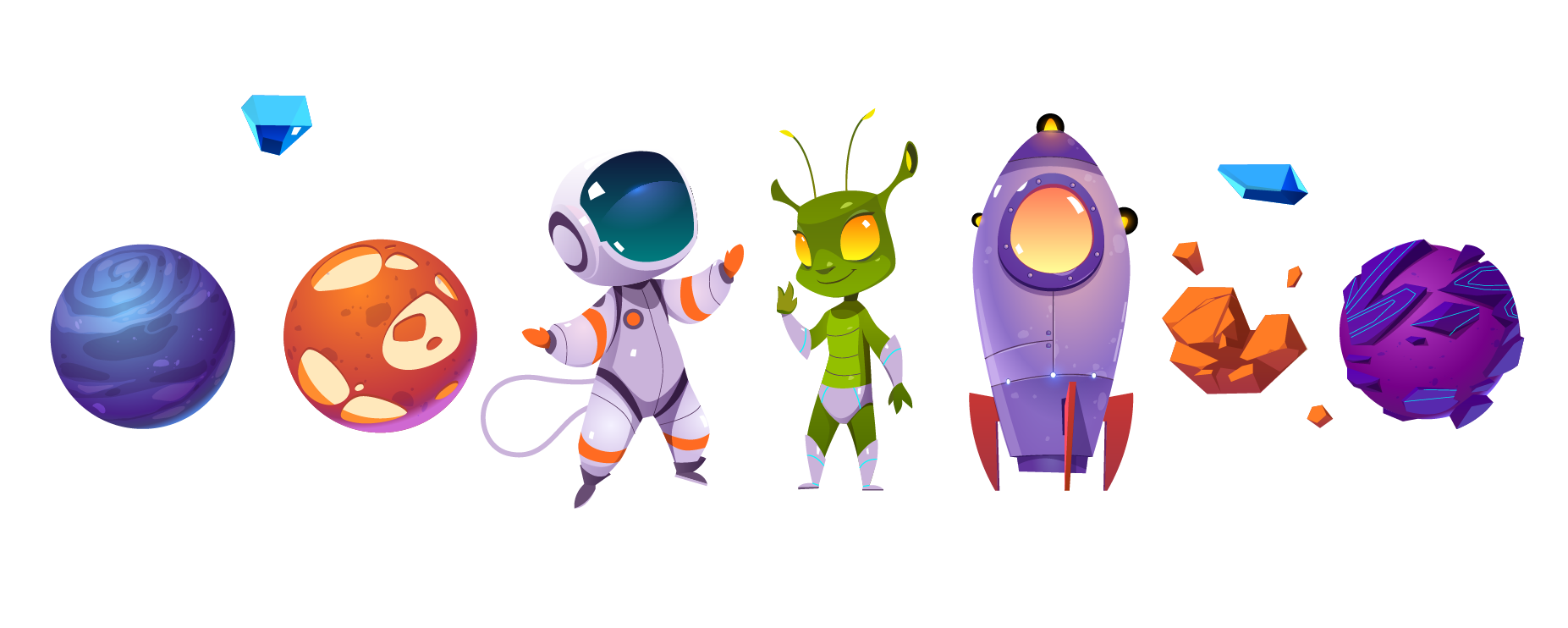 لوحة تعزيز النجوم
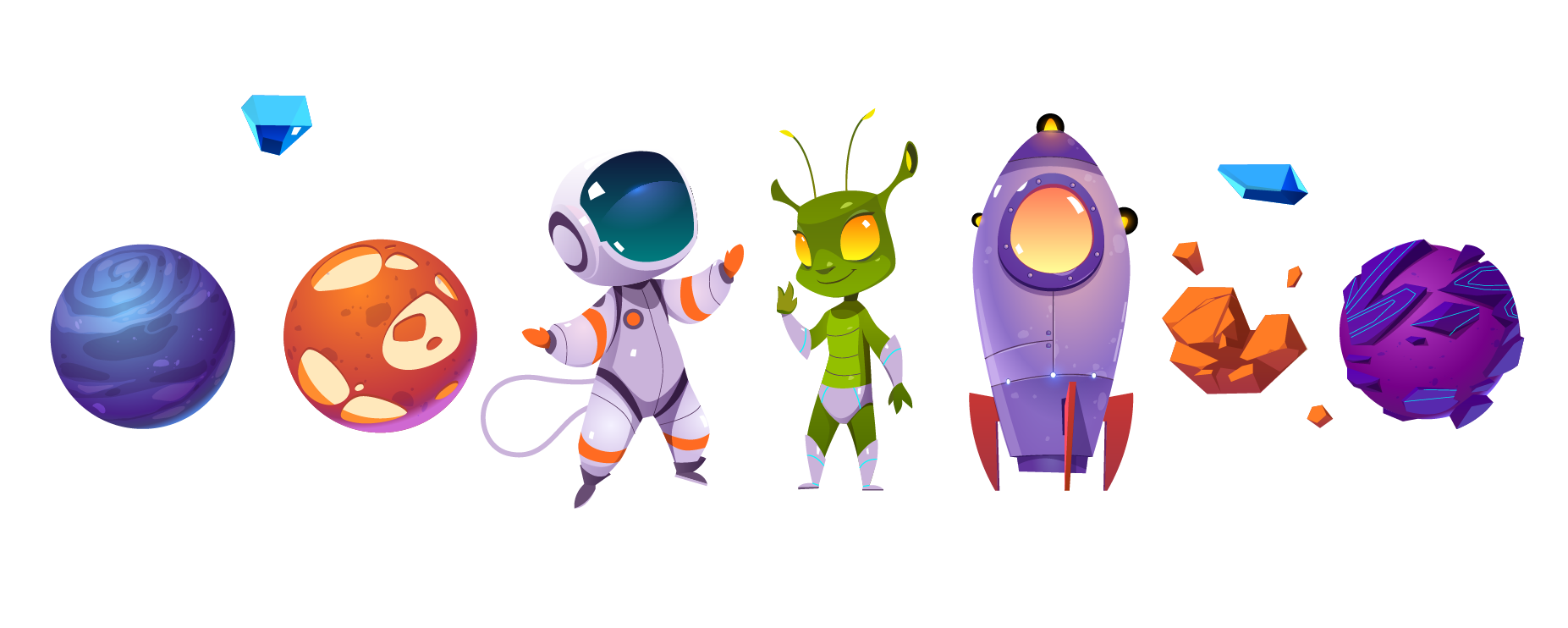 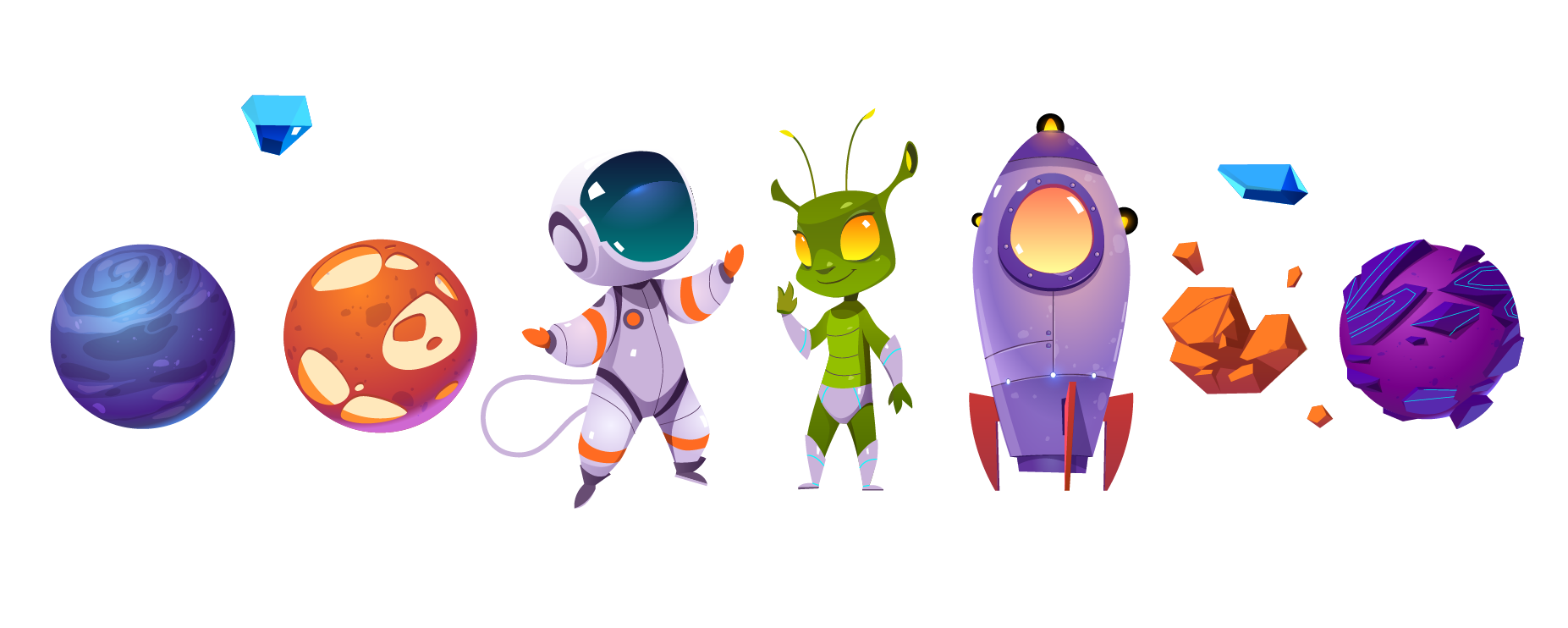 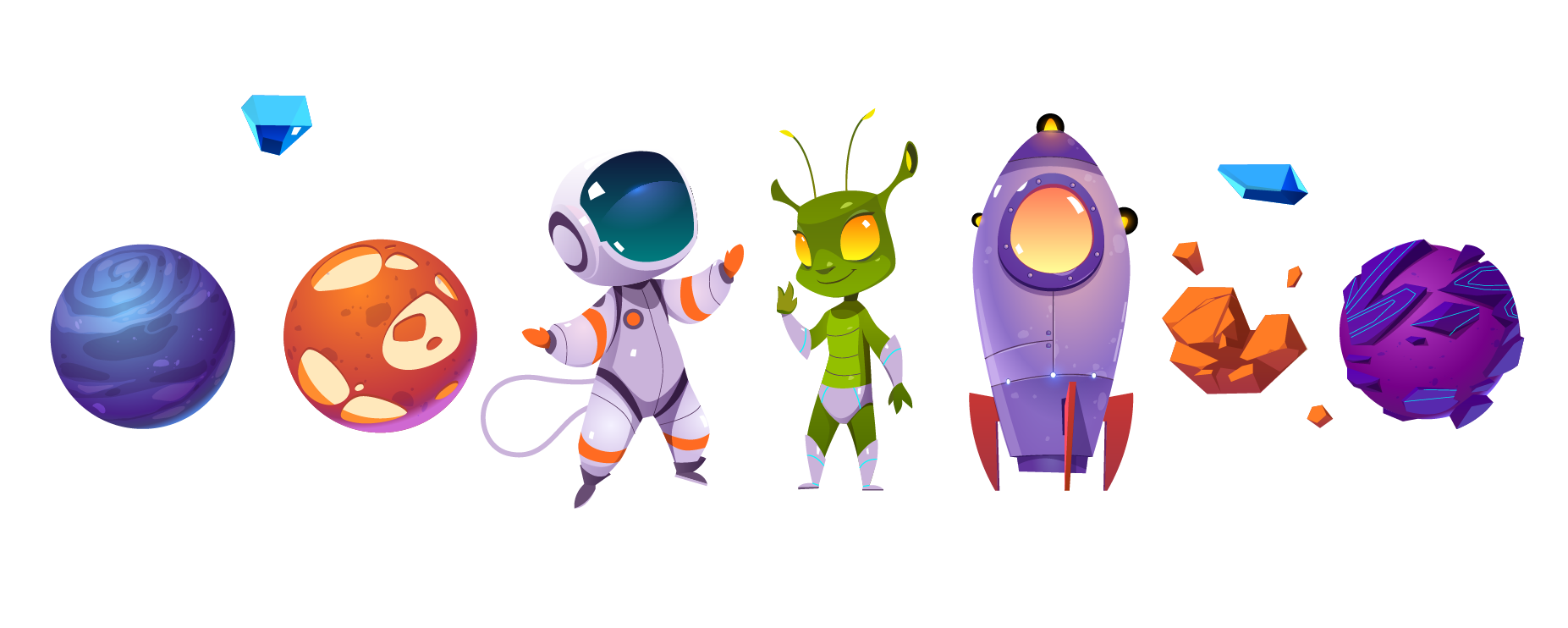 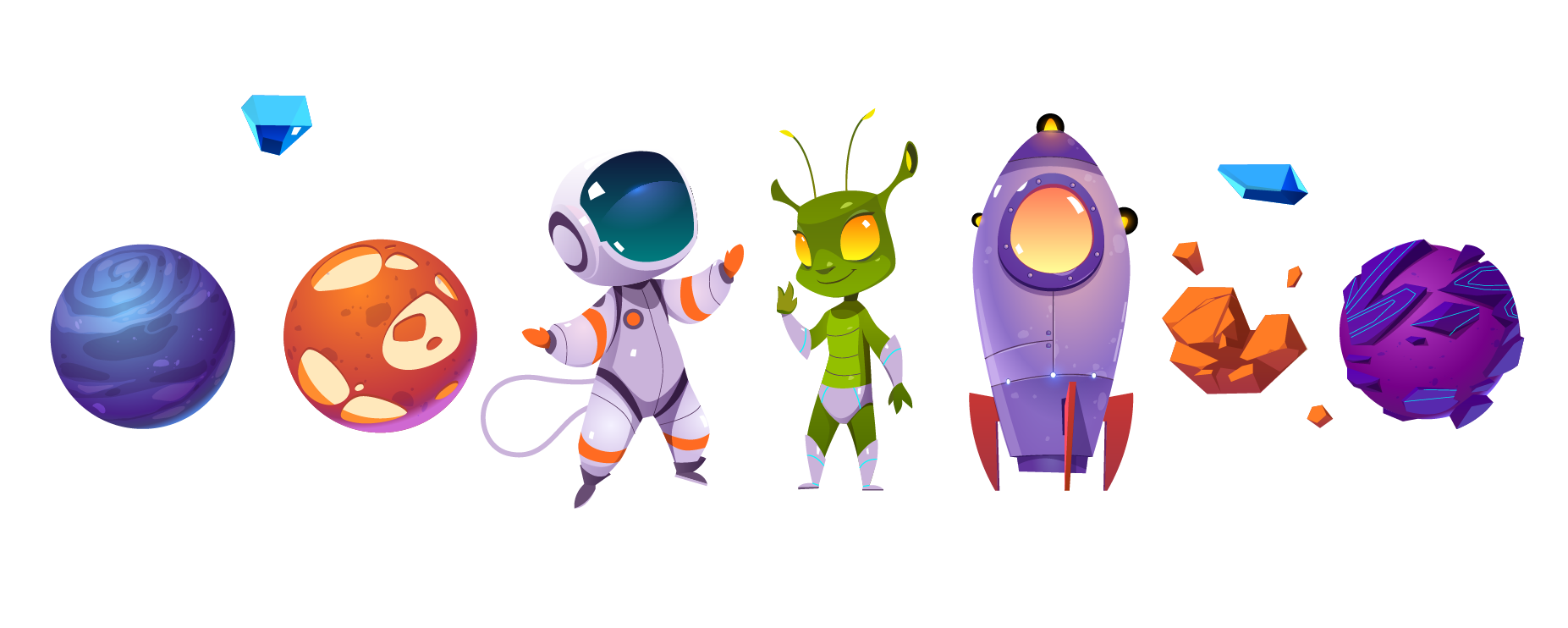 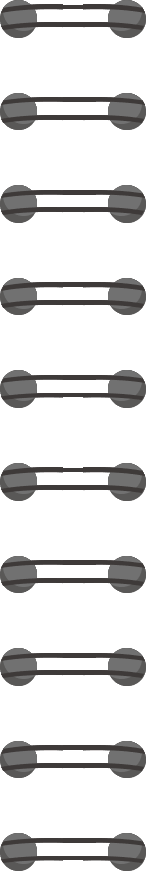 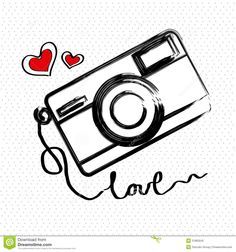 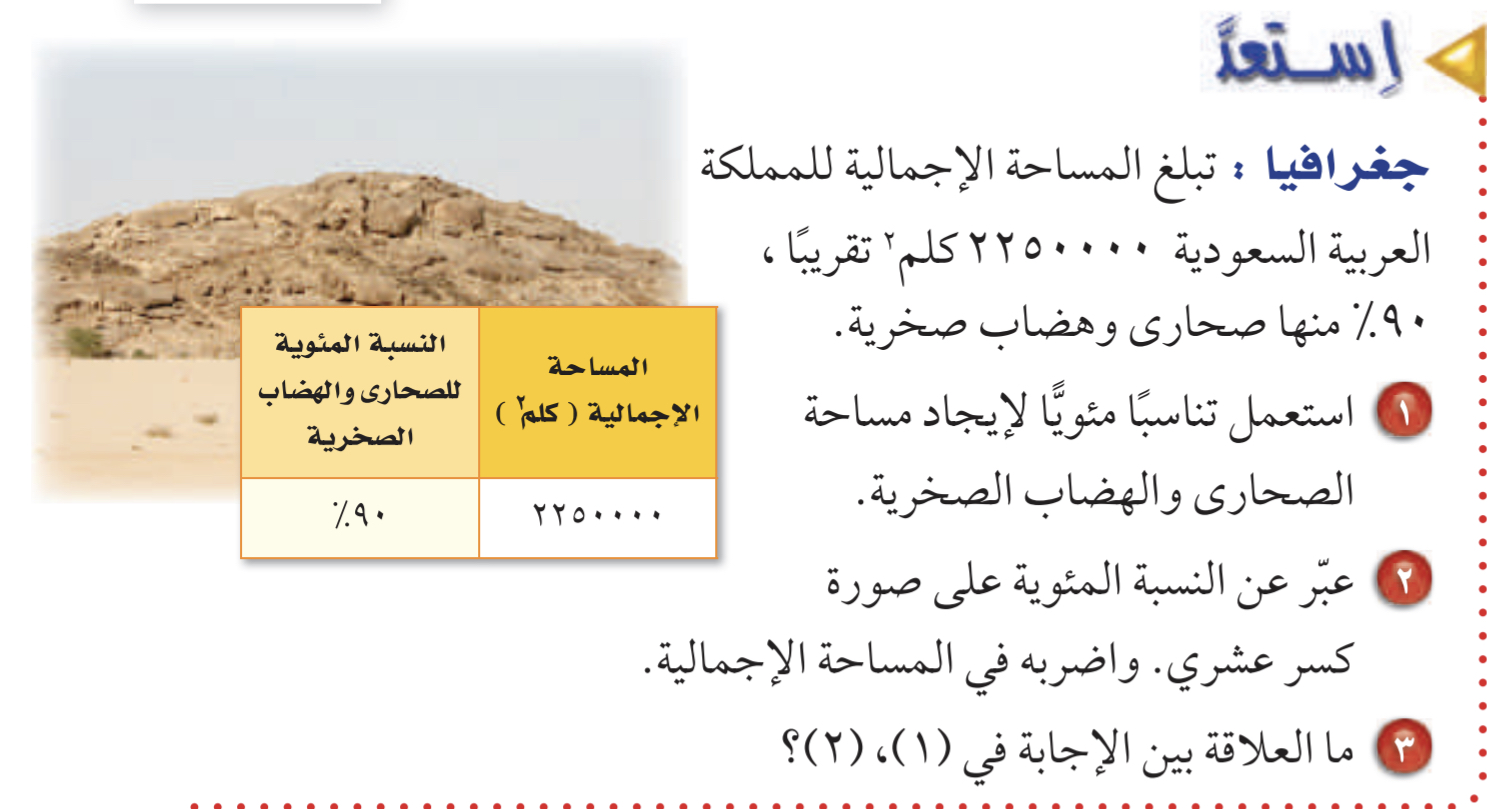 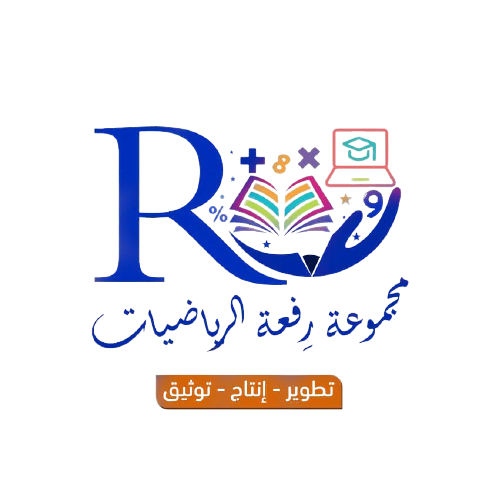 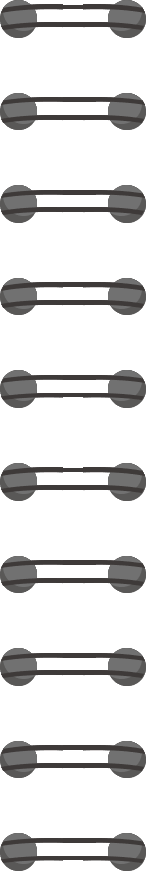 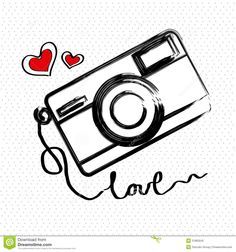 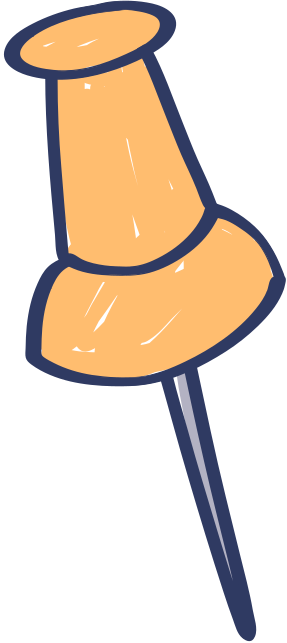 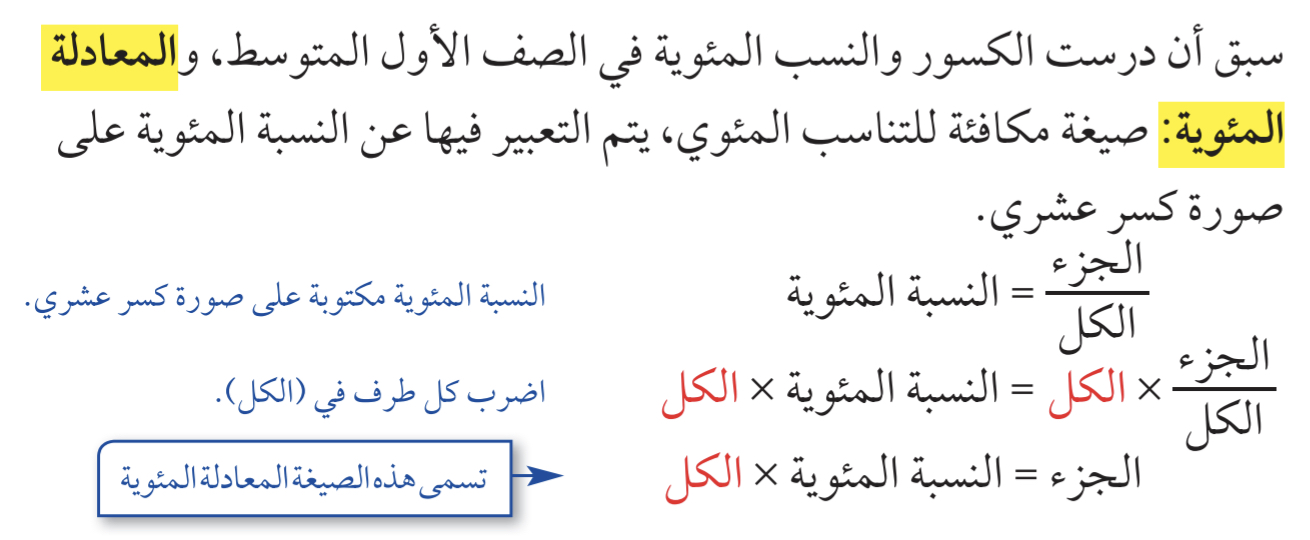 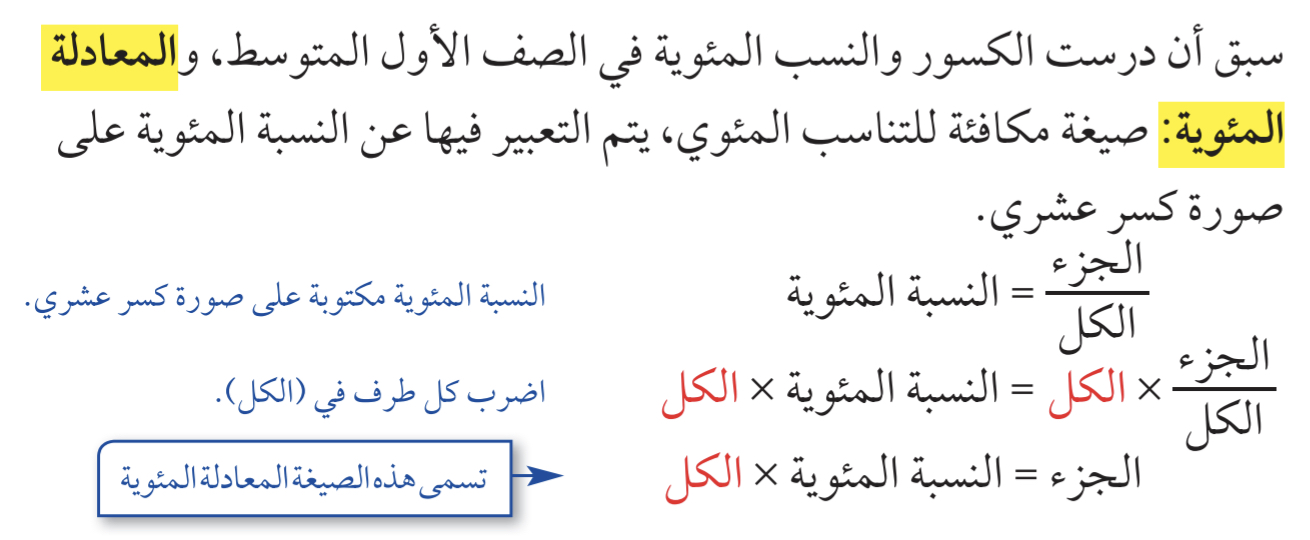 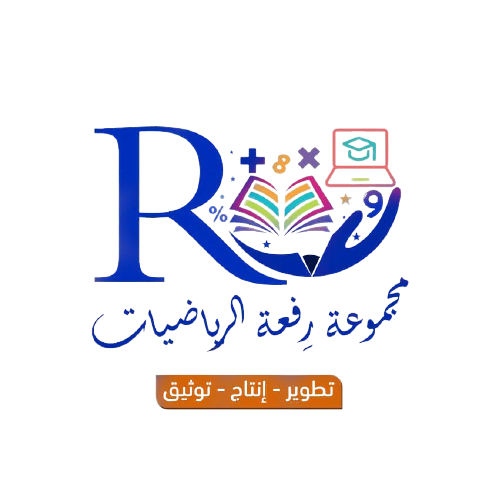 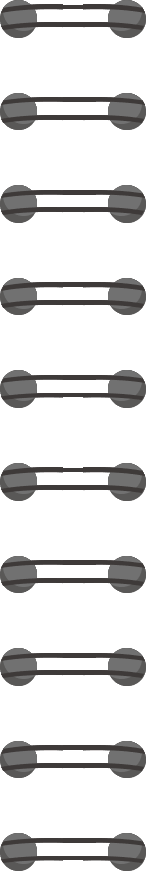 المعادلة المئوية
ك =
الكل =
النسبة المئوية =
الجزء
الجزء × ١٠٠
النسبة المئوية
الكل
ن =
جـ
جـ × ١٠٠
ن
ك
المعادلة المئوية : صيغة مكافئة للتناسب المئوي يتم التعبير فيها عن النسبة المئوية بكسر عشري
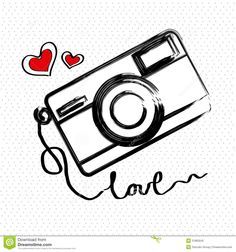 الجزء = النسبة المئوية × الكل
جـ = ن × ك
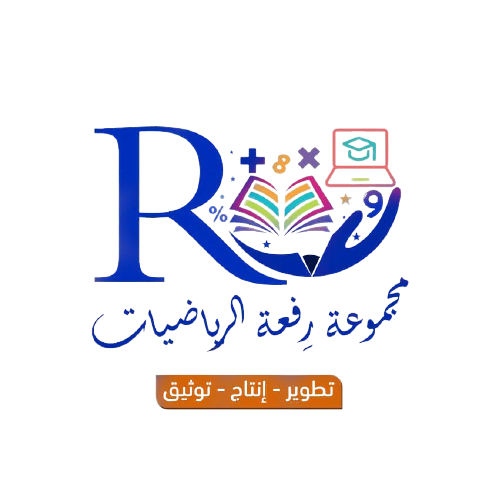 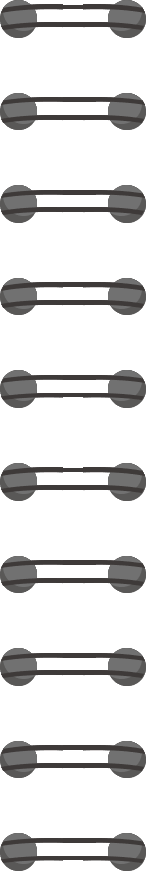 المعادلة المئوية
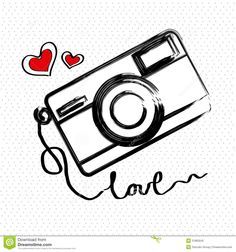 مثال :
جد ٦٪ من ٥٢٥
جـ = ؟
جـ = ن × ك
ن = ٦٪
جـ = ٠.٠٦ × ٥٢٥
ك = ٥٢٥
جـ = ٣١.٥
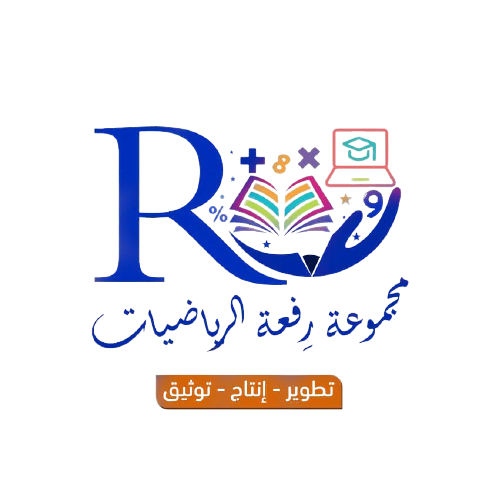 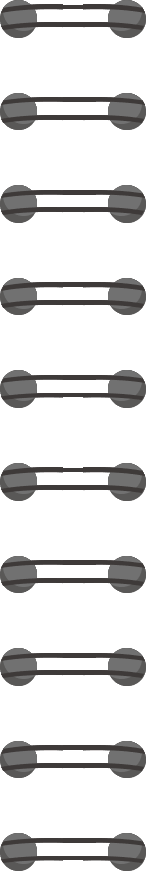 المعادلة المئوية
ن =
ن =
جـ × ١٠٠
٤٢٠ × ١٠٠
ك
٦٠٠
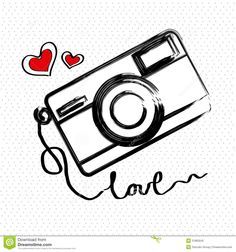 ما النسبة المئوية للعدد ٤٢٠ من ٦٠٠ ؟
مثال :
جـ = ٤٢٠
ن =  ؟
ك = ٦٠٠
ن = ٧٠
النسبة المئوية = ٧٠٪
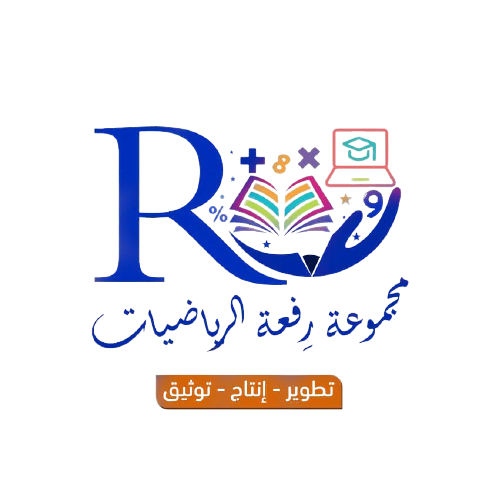 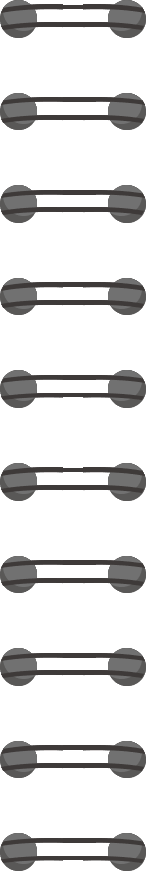 المعادلة المئوية
ك =
ك =
جـ
٦٥
ن
٠.٥٢
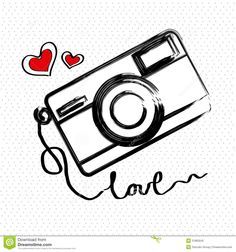 ما العدد الذي ٥٢٪ منه يساوي ٦٥
مثال :
جـ = ٦٥
ن = ٥٢٪
ك =  ؟
ك = ١٢٥
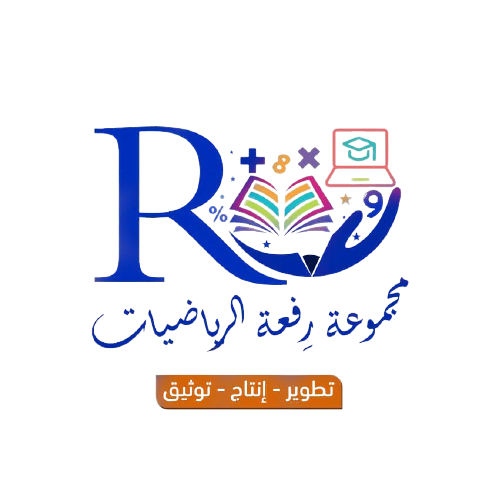 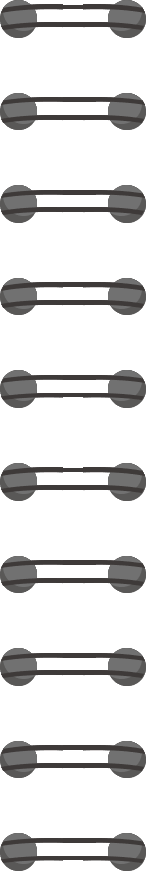 المعادلة المئوية
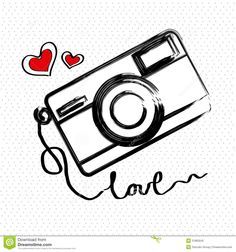 ما قيمة  ٣٥٪ من ٨٨
تحقق من فهمك
جـ = ؟
جـ = ن × ك
ن = ٣٥٪
جـ = ٠.٣٥ × ٨٨
ك = ٨٨
جـ = ٣٠.٨
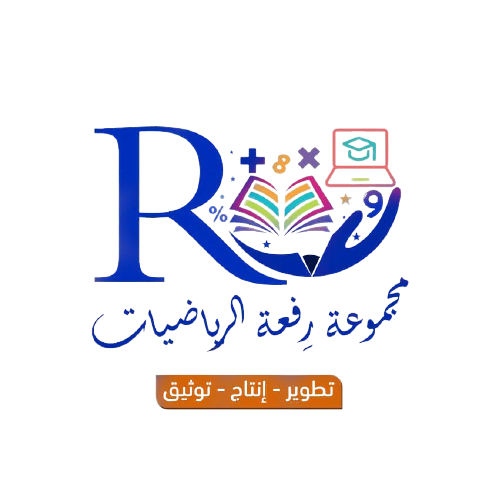 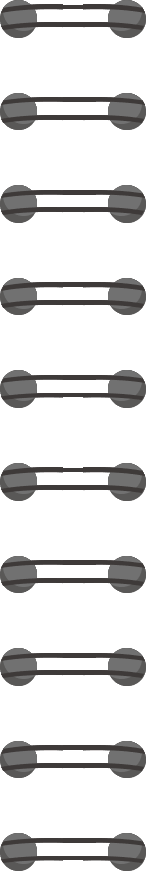 المعادلة المئوية
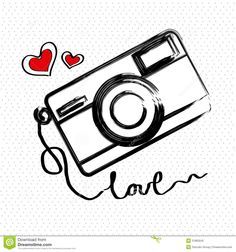 جد  ١٥٪ من ٢٧٥
تحقق من فهمك
جـ = ؟
جـ = ن × ك
ن = ١٥٪
جـ = ٠.١٥ × ٢٧٥
ك = ٢٧٥
جـ = ٤١.٢٥
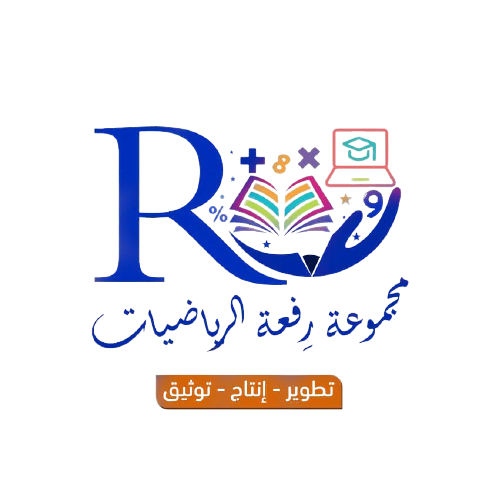 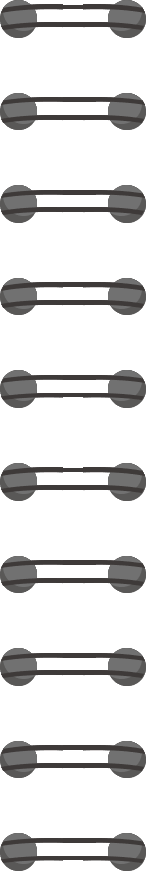 المعادلة المئوية
ن =
ن =
جـ × ١٠٠
٦٢ × ١٠٠
ك
١٨٦
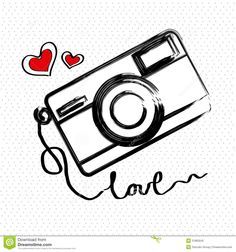 ما النسبة المئوية للعدد ٦٢ من ١٨٦ ؟
تحقق من فهمك
جـ = ٦٢
ن =  ؟
ك = ١٨٦
ن = ٣٣.٣
النسبة المئوية = ٣٣.٣٪
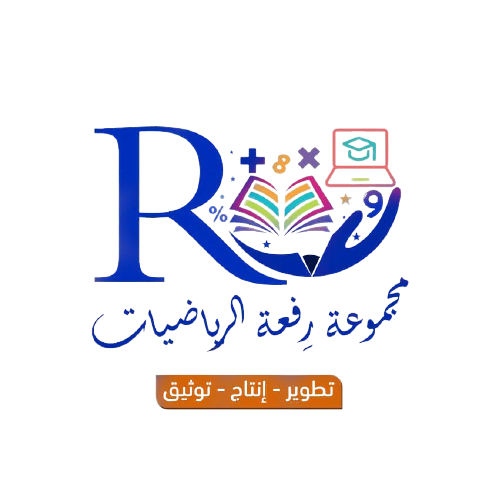 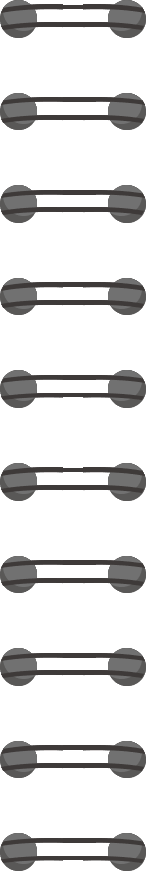 المعادلة المئوية
ن =
ن =
جـ × ١٠٠
٦ × ١٠٠
ك
٧٥٠
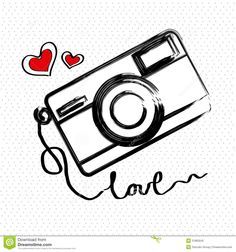 ما النسبة المئوية للعدد ٦ من ٧٥٠ ؟
تحقق من فهمك
جـ = ٦
ن =  ؟
ك = ٧٥٠
ن = ٠.٨
النسبة المئوية = ٠.٨٪
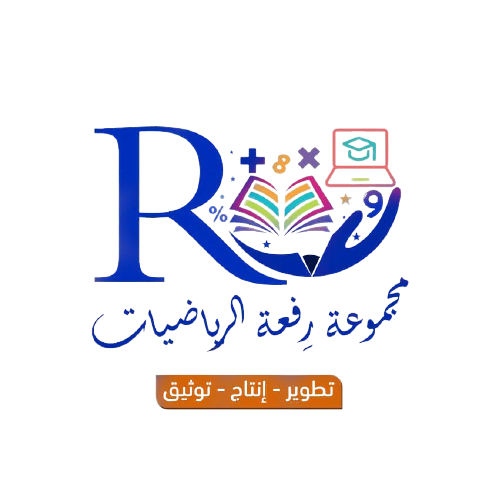 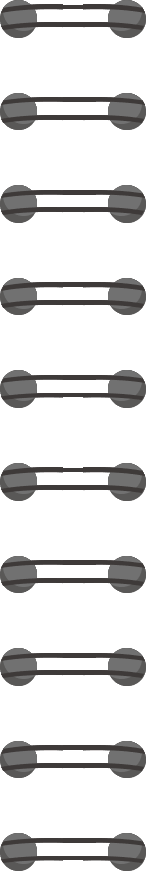 المعادلة المئوية
ك =
ك =
جـ
٢١٠
ن
٠.٧٥
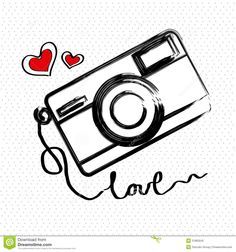 ما العدد الذي ٧٥٪ منه يساوي ٢١٠
تحقق من فهمك
جـ = ٢١٠
ن = ٧٥٪
ك =  ؟
ك = ٢٨٠
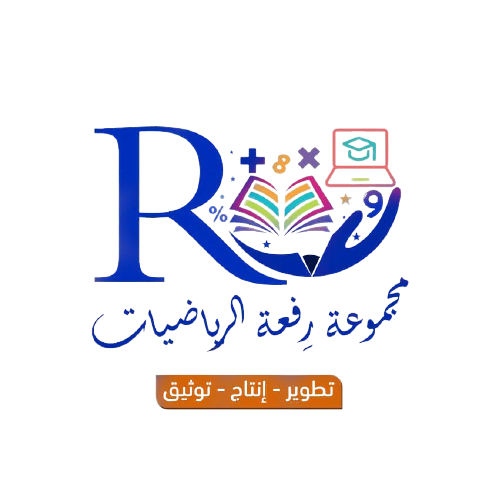 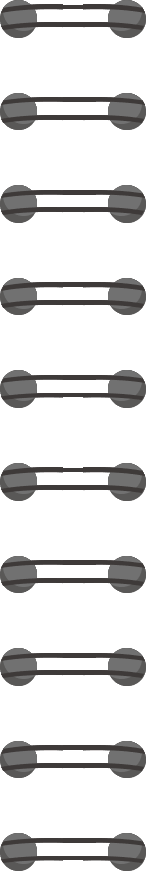 المعادلة المئوية
ك =
ك =
جـ
٥٤
ن
٠.١٨
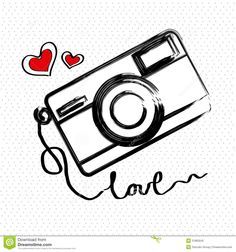 ما العدد الذي ١٨٪ منه يساوي ٥٤
تحقق من فهمك
جـ = ٥٤
ن = ١٨٪
ك =  ؟
ك = ٣٠٠
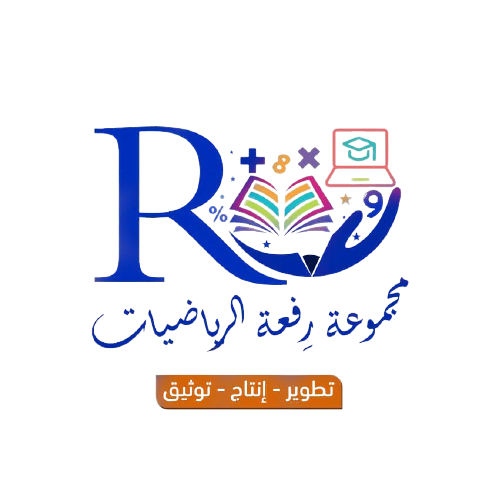 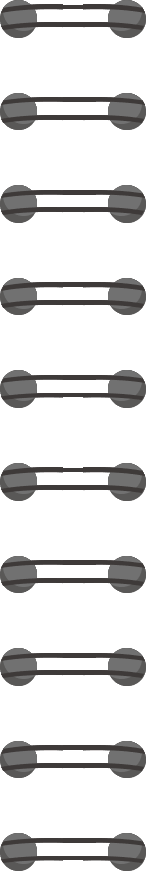 المعادلة المئوية
اشترى تاجر قطعة من الأثاث بمبلغ ٢٥٠٠ ريال ، وباعها بخسارة ٥٪ . بكم باعها ؟
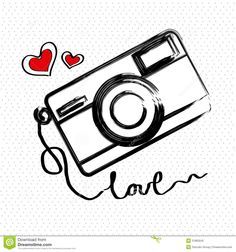 حل آخر
نوجد ثمن البيع بما فيه الخسارة وليكن ص
نوجد مقدار الخسارة وليكن  س
تحقق من فهمك
س =  ؟
س = ن × ك
ص =  ؟
ص = ن × ك
ن = ٥٪
س = ٠.٠٥ × ٢٥٠٠
ن = ١٠٠٪ - ٥٪ = ٩٥٪
ص = ٠.٩٥ × ٢٥٠٠
ك = ٢٥٠٠
س = ١٢٥
ك = ٢٥٠٠
ص = ٢٣٧٥
مقدار الخسارة = ١٢٥ ريال
ثمن البيع = ٢٣٧٥ ريال
ثمن البيع = ٢٥٠٠ – ١٢٥ = ٢٣٧٥ ريال
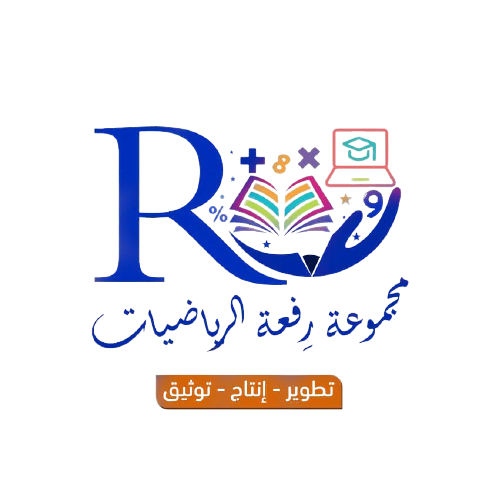 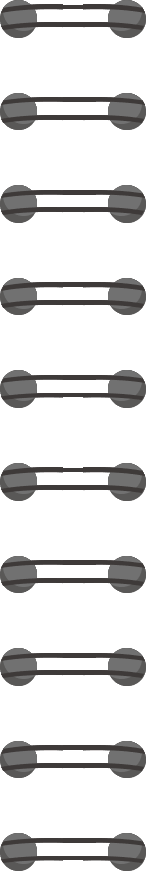 المعادلة المئوية
تــــأكـــــــــــــــد
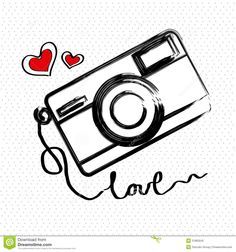 جد قيمة ٨٥٪ من ٩٢٠
جـ = ؟
جـ = ن × ك
ن = ٨٥٪
جـ = ٠.٨٥ × ٩٢٠
ك = ٩٢٠
جـ = ٧٨٢
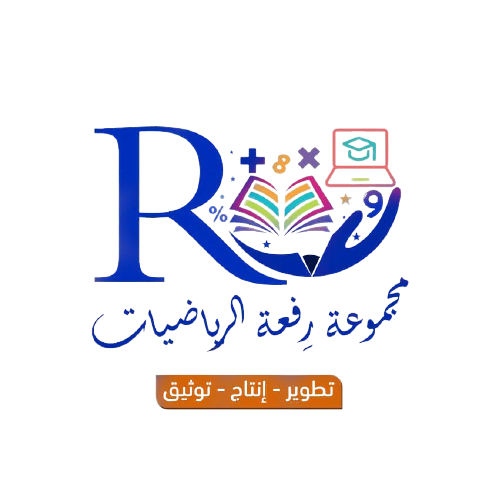 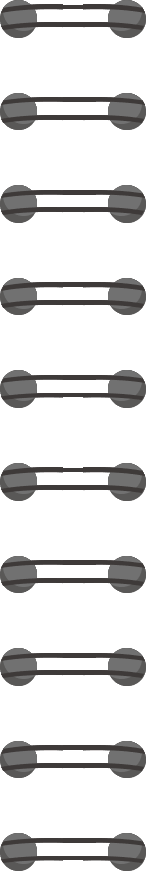 المعادلة المئوية
ك =
ك =
جـ
٦٨٠
ن
٠.٣٤
تــــأكـــــــــــــــد
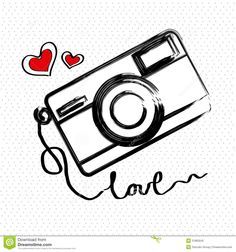 ما العدد الذي ٣٤٪ منه يساوي ٦٨٠
جـ = ٦٨٠
ن = ٣٤٪
ك =  ؟
ك = ٢٠٠٠
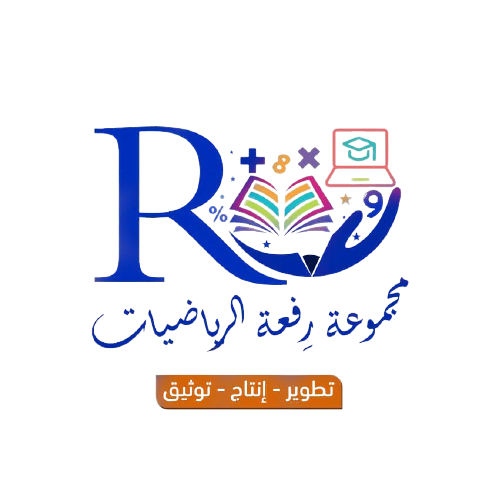 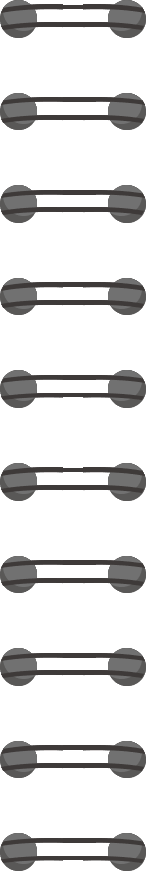 المعادلة المئوية
ن =
ن =
جـ × ١٠٠
٢٥ × ١٠٠
ك
٦٢٥
تــــأكـــــــــــــــد
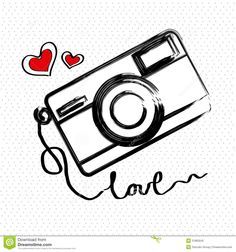 ما النسبة المئوية للعدد ٢٥ من ٦٢٥ ؟
جـ = ٢٥
ن =  ؟
ك = ٦٢٥
ن = ٤
النسبة المئوية = ٤٪
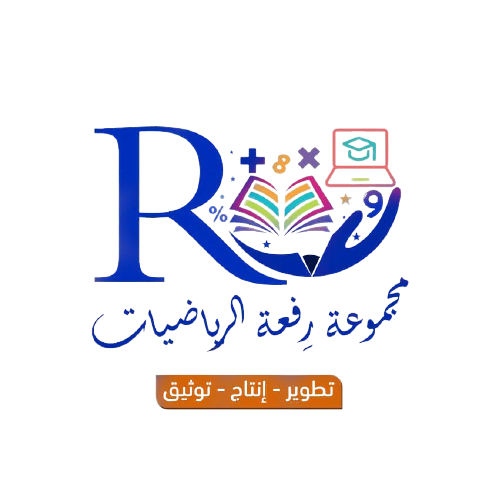 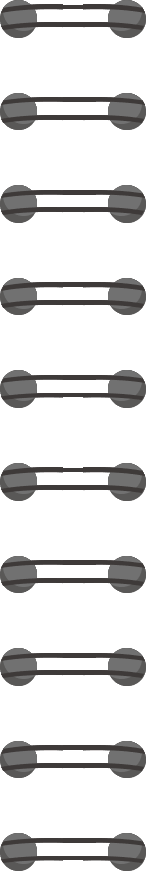 المعادلة المئوية
تــــأكـــــــــــــــد
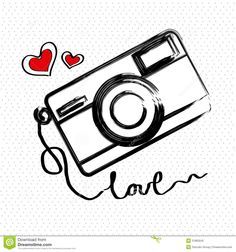 اشترى تاجر جهازا كهربائيا بمبلغ ٥٣٠٠ ريال ، وباعه بربح ٤٠٪ . بكم باعه ؟
حل آخر
نوجد مقدار الربح وليكن  س
نوجد ثمن البيع بما فيه الربح وليكن ص
س = ن × ك
س =  ؟
ص =  ؟
ص = ن × ك
س = ٠.٤٠ × ٥٣٠٠
ن = ٤٠٪
ن = ١٠٠٪ + ٤٠٪ = ١٤٠٪
ص = ١.٤ × ٥٣٠٠
س = ٢١٢٠
ك = ٥٣٠٠
ك = ٥٣٠٠
ص = ٧٤٢٠
مقدار الربح = ٢١٢٠ ريال
ثمن البيع = ٧٤٢٠ ريال
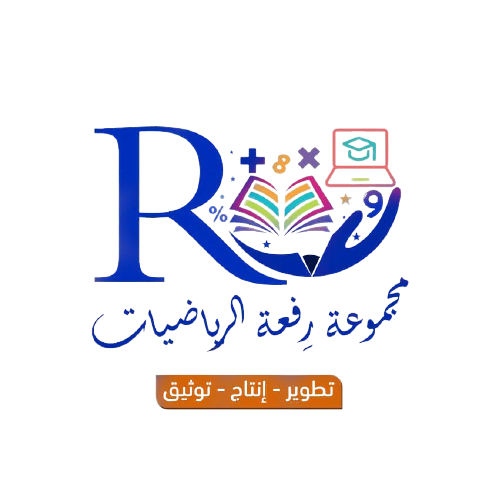 ثمن البيع = ٥٣٠٠ + ٢١٢٠ = ٧٤٢٠ ريال
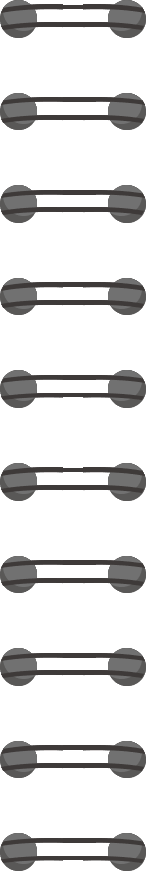 المعادلة المئوية
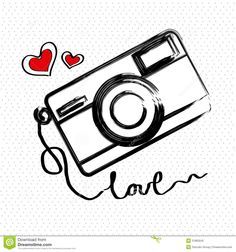 تدرب ، وحل المسائل
جد قيمة ٦٠٪ من ٣٠
جـ = ؟
جـ = ن × ك
ن = ٦٠٪
جـ = ٠.٦٠ × ٣٠
ك = ٣٠
جـ = ١٨
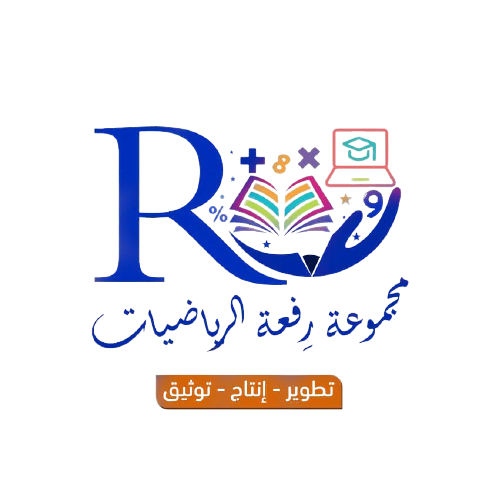 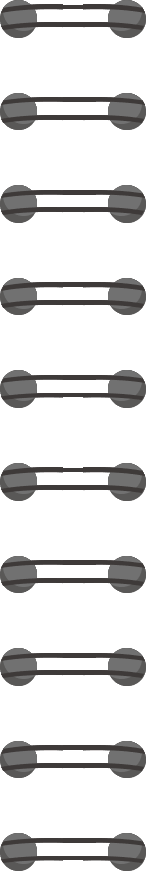 المعادلة المئوية
ن =
ن =
جـ × ١٠٠
٤٥ × ١٠٠
ك
١٥٠
تدرب ، وحل المسائل
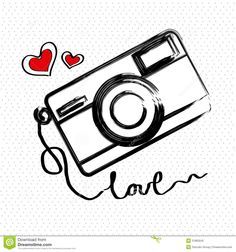 ما النسبة المئوية للعدد ٤٥ من ١٥٠ ؟
جـ = ٤٥
ن =  ؟
ك = ١٥٠
ن = ٣٠
النسبة المئوية = ٣٠٪
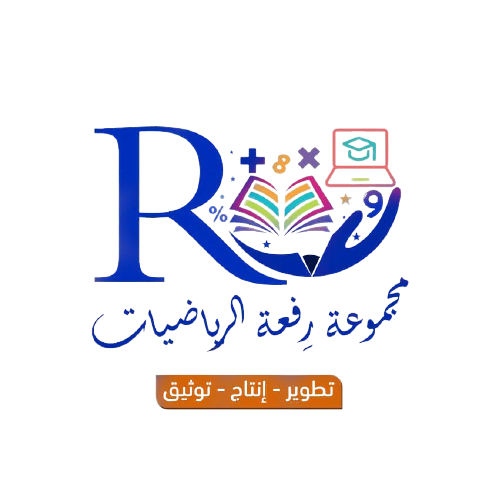 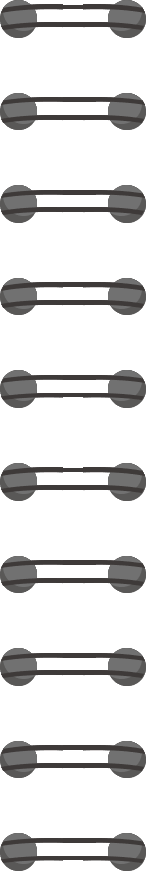 المعادلة المئوية
ك =
ك =
جـ
٣٠
ن
٠.١٥
تدرب ، وحل المسائل
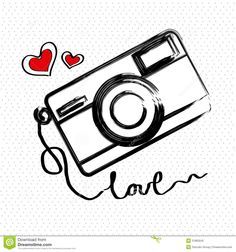 ما العدد الذي ١٥٪ منه يساوي ٣٠
جـ = ٣٠
ن = ١٥٪
ك =  ؟
ك = ٢٠٠
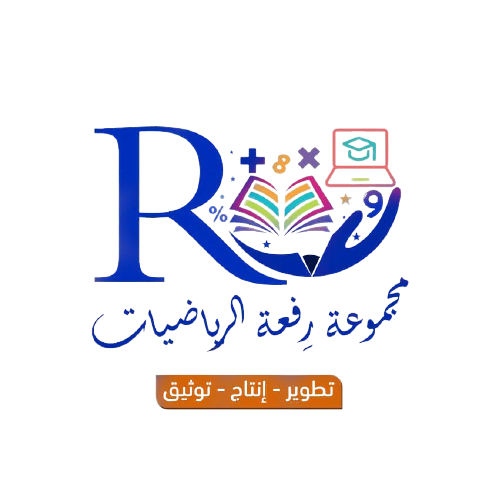 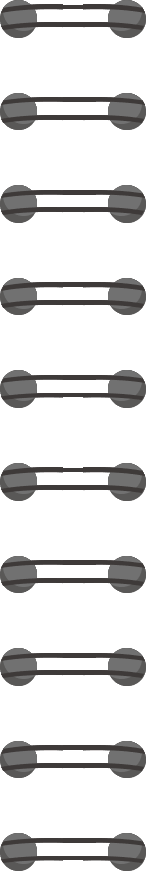 المعادلة المئوية
تدرب ، وحل المسائل
يشتري تاجر المعطف بمبلغ ٢٦٠ ريالا ، ويبيعه بربح ٧.٢٥٪ . بكم يبيعه ؟
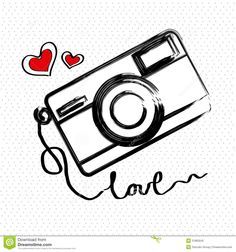 حل آخر
نوجد مقدار الربح وليكن  س
نوجد ثمن البيع بما فيه الربح وليكن ص
س = ن × ك
ص = ن × ك
ص =  ؟
س =  ؟
ص = ١.٠٧٢٥ × ٢٦٠
س = 0.0725 × 260
ن = ١٠٠٪ + ٧.٥٪ = ١٠٧.٢٥٪
ن = ٧.٢٥٪
س = 18.85
ص = 7420
ك = ٢٦٠
ك = ٧٤٢٠
مقدار الربح = 18.85 ريال
ثمن البيع = ٢٧٨.٨٥ ريال
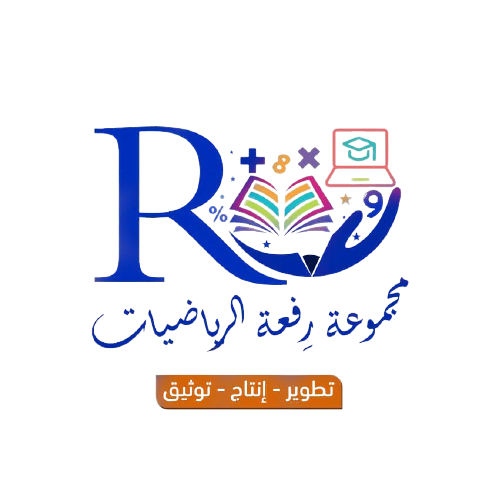 ثمن البيع = 260 + 18.85 = 278.85 ريال
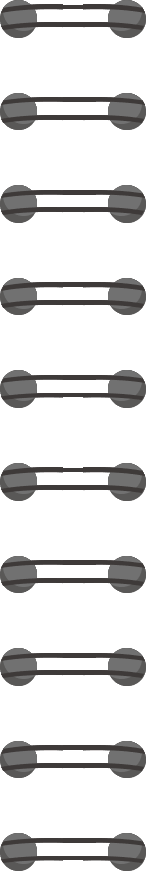 المعادلة المئوية
ك =
ك =
جـ
٨٠٠
ن
٠.٩٣
تدرب ، وحل المسائل
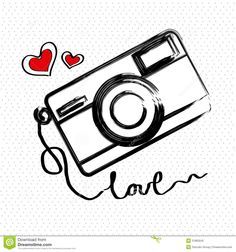 اشترى طارق غسالة في عرض للتنزيلات بمبلغ ٨٠٠ ريال ، بخصم نسبته ٧٪ . 
جد ثمن الغسالة قبل الخصم .
ثمنها بعد الخصم = ١٠٠٪ - ٧٪ = ٩٣٪
ثمنها قبل الخصم يعادل ١٠٠٪
جـ = ٨٠٠
ن = ٩٣٪
ك =  ؟
ك ≈ ٨٦٠
ثمن الغسالة قبل الخصم ≈ ٨٦٠ ريالا
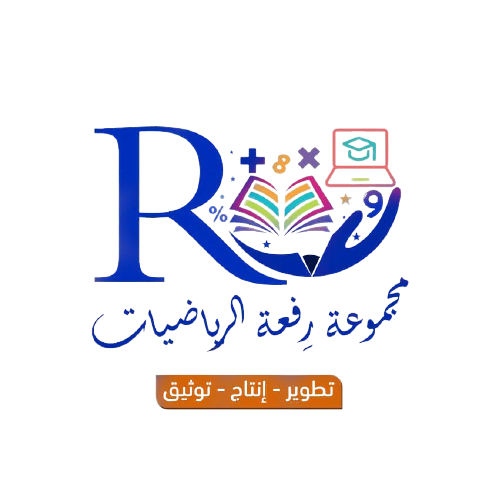 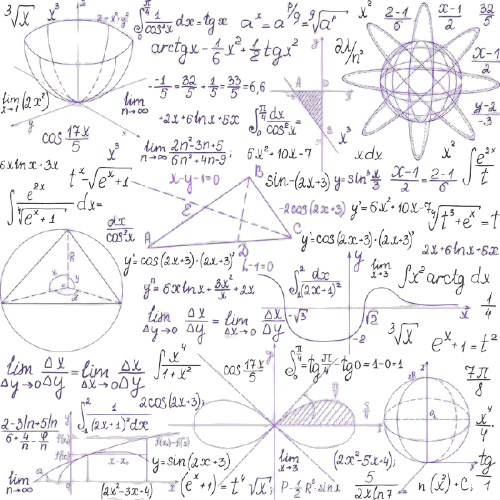 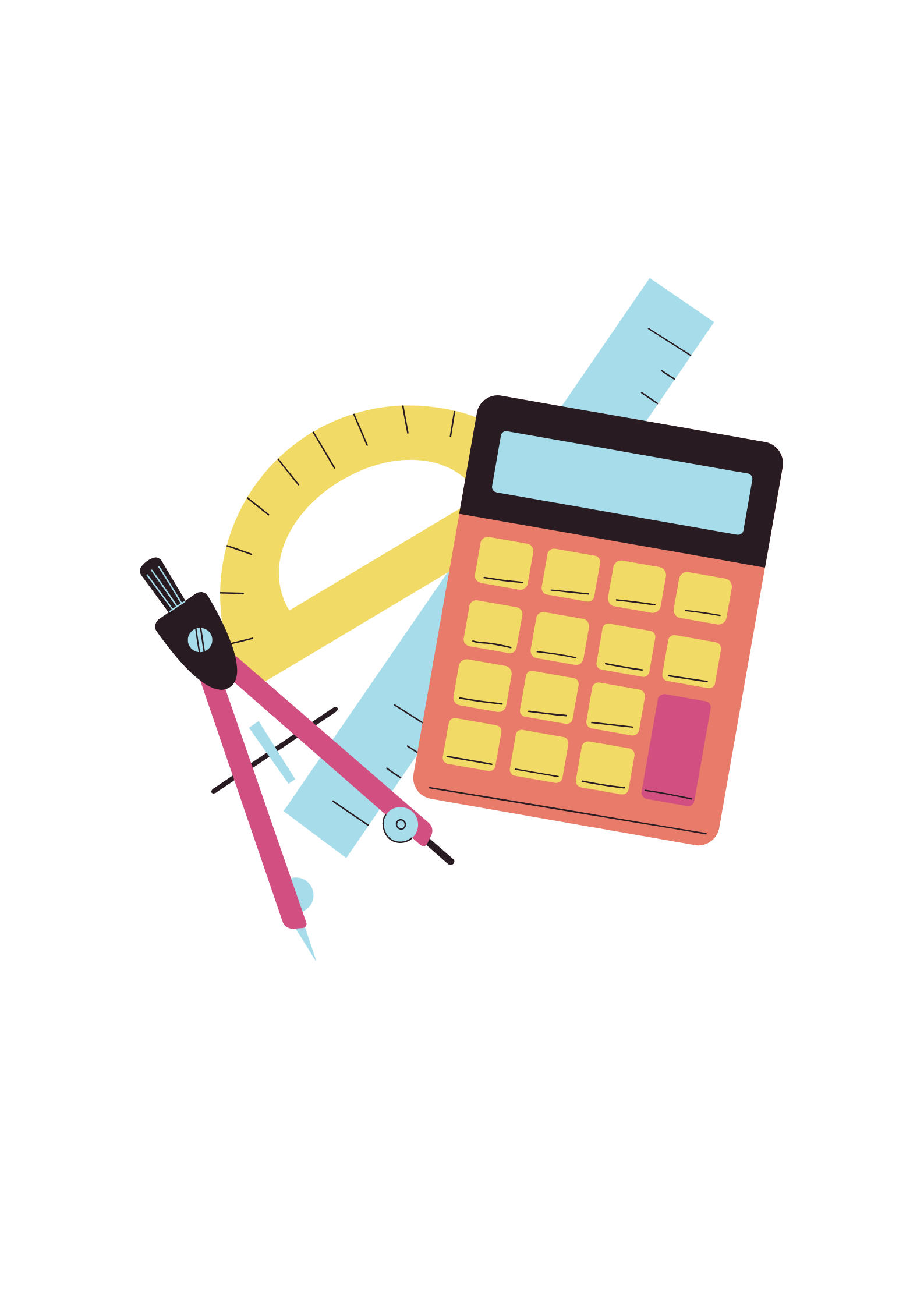 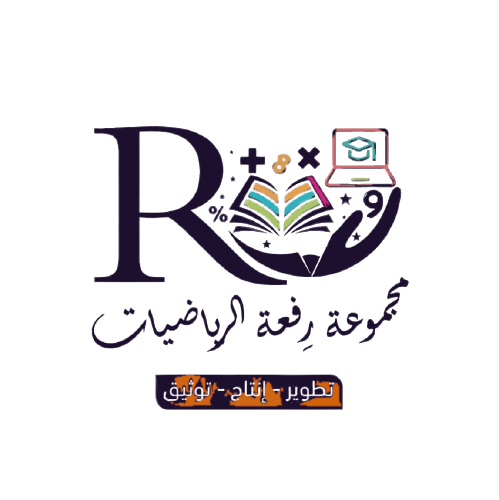